R&D Collaboration
Today’s Agenda
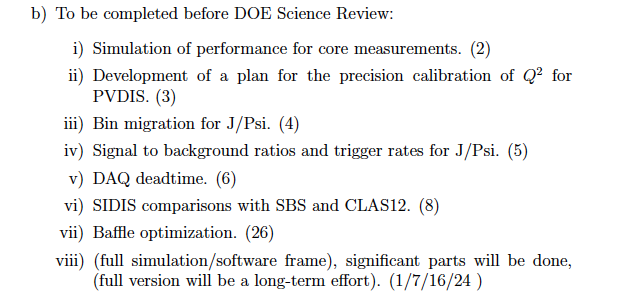 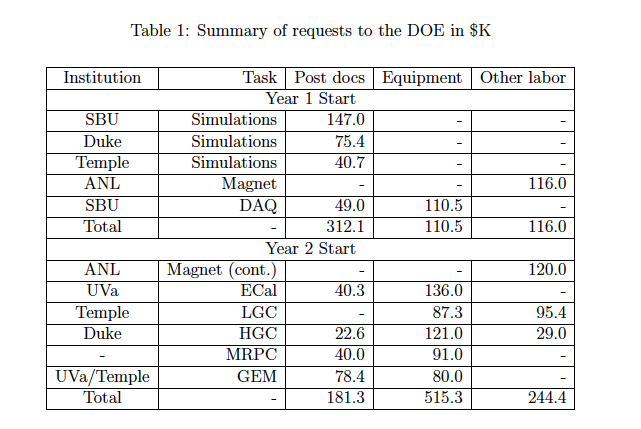 Proposed Schedule (by us, not DOE)
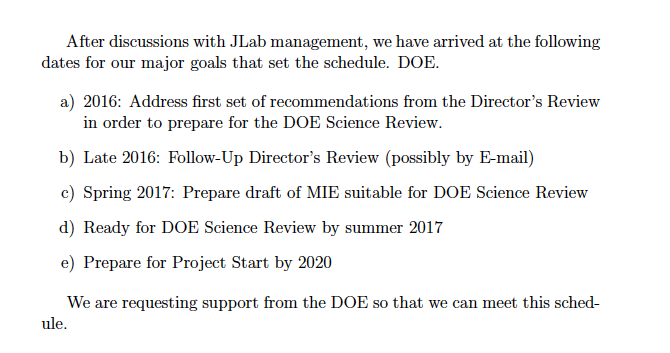 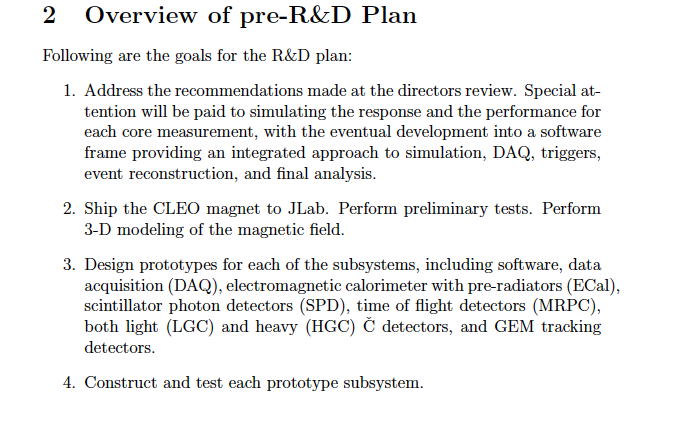 Con’t
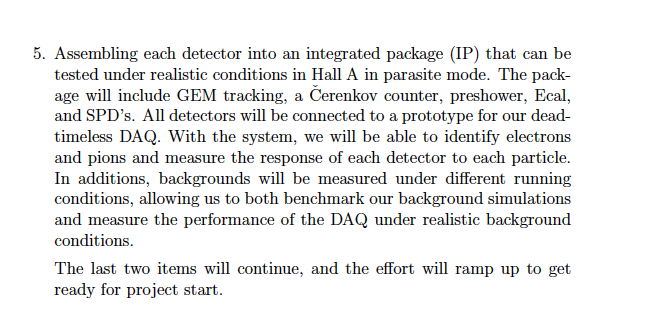 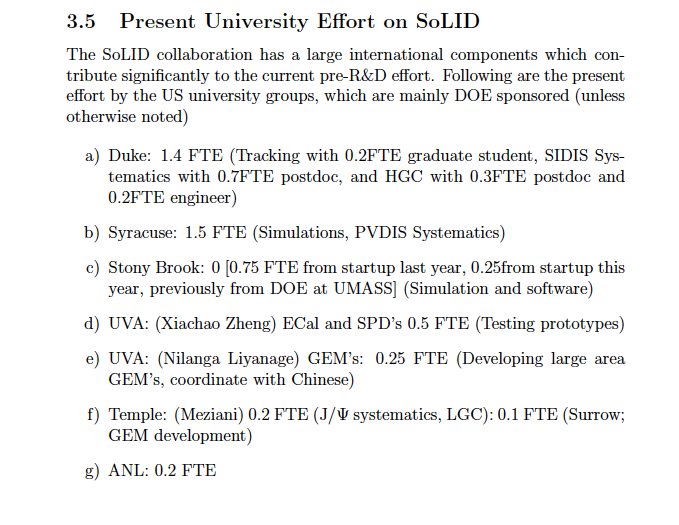 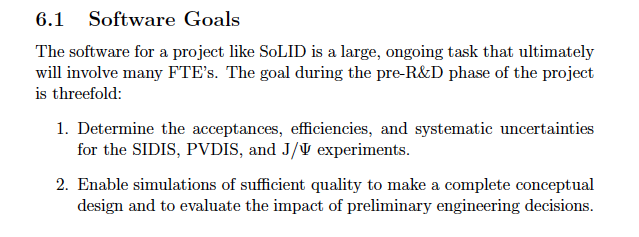 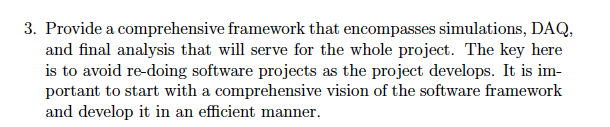 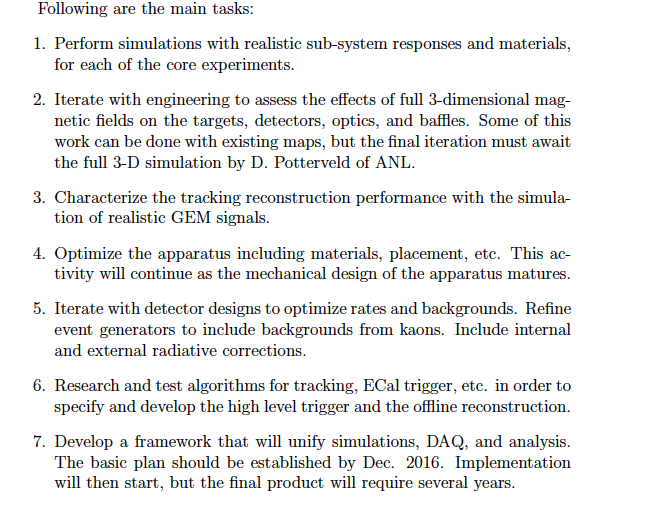 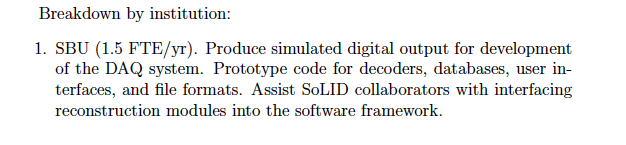 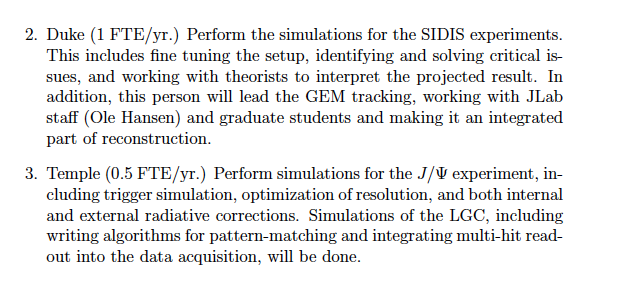